Good Friday
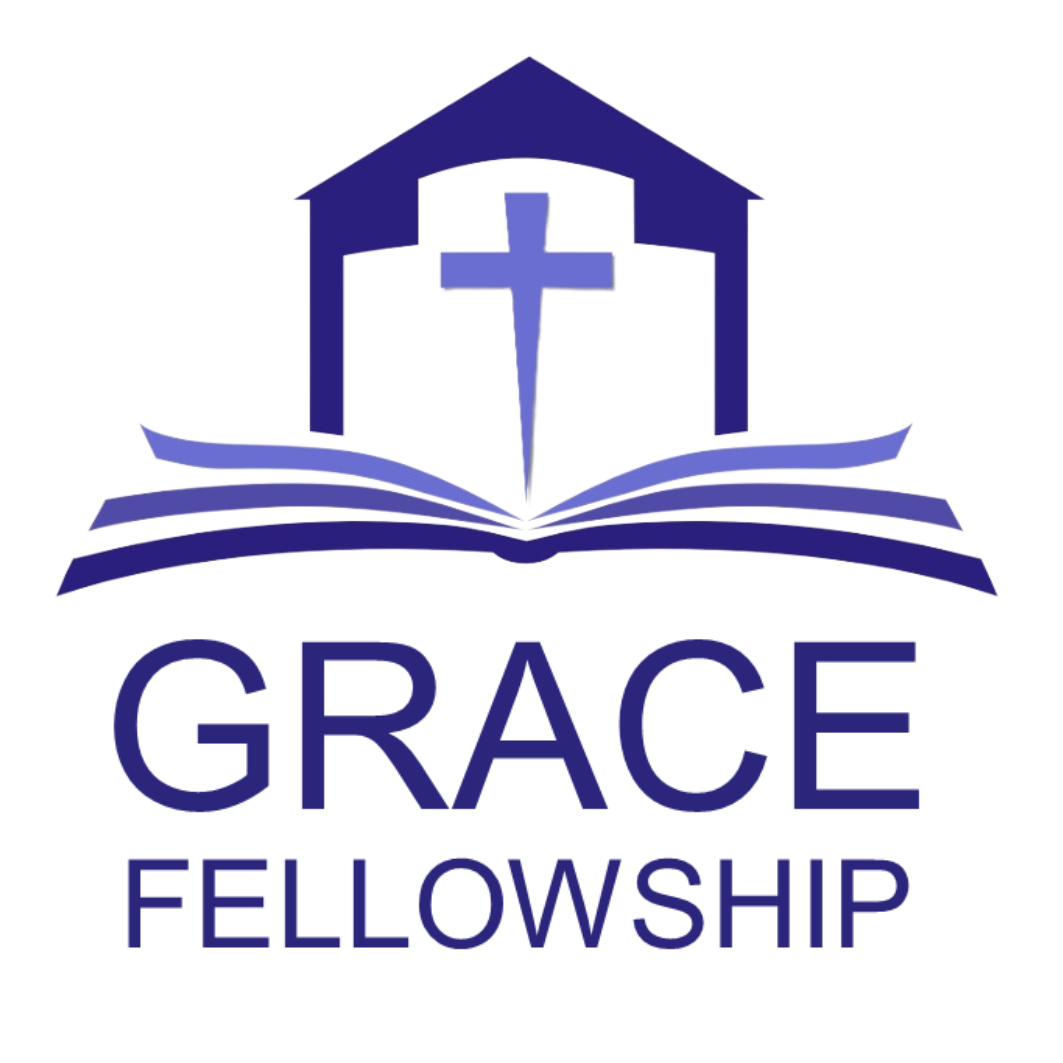 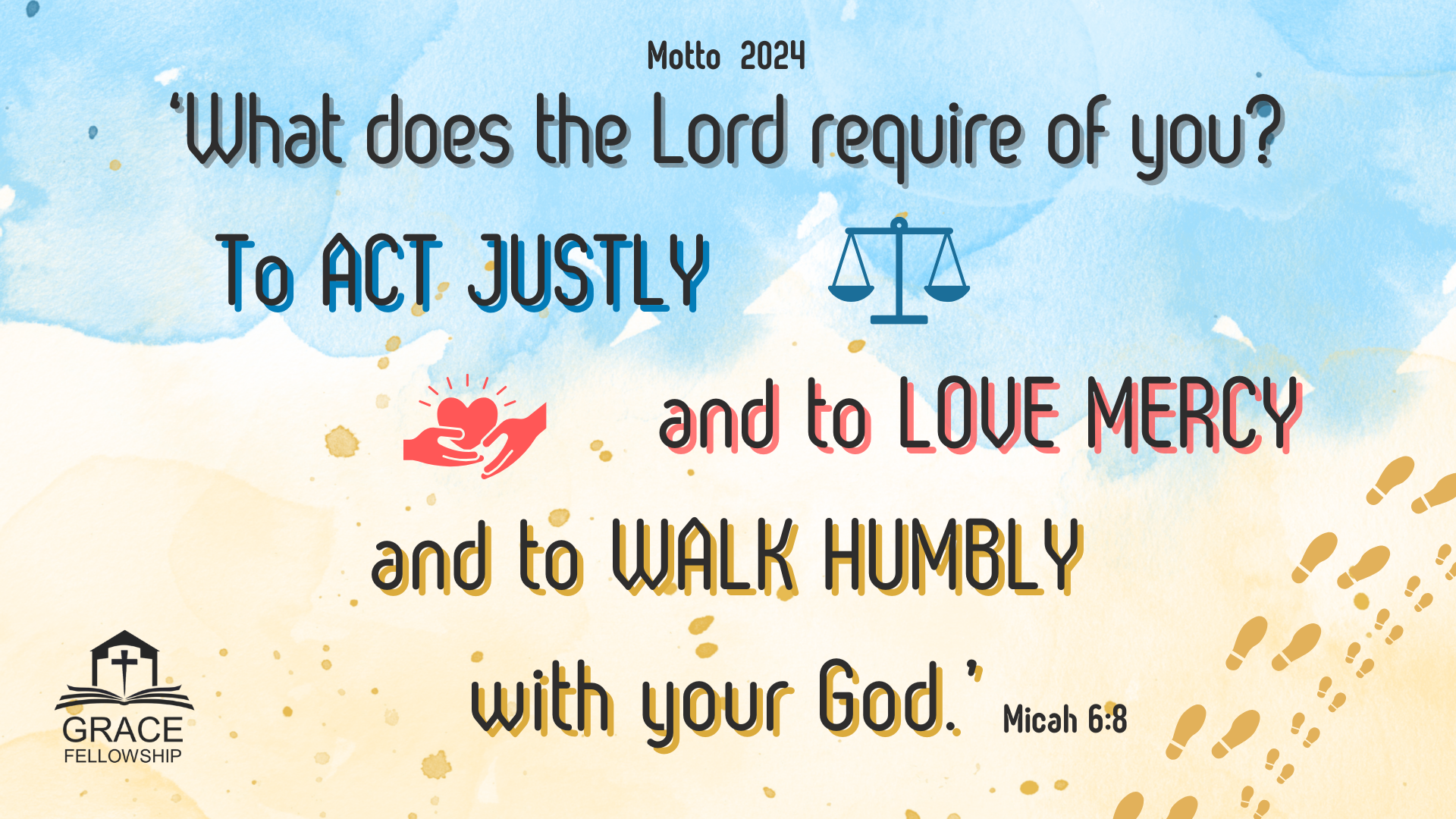 God’s Great Mercy
(1 Peter 1:3)
God’s Great Mercy
Why do we need God’s mercy?
	- Because of our Sin
+
How can we see God’s mercy?
	- Because of God’s Sacrifice

What makes God’s mercy real to me?
	- Because Jesus is my Saviour
(1 Peter 1:3)
God’s Great Mercy
Why do we need God’s mercy?
	- Because of our Sin
‘If we claim to be without sin, we deceive ourselves and the truth is not in us.’ 1 John 1:8
’We all, like sheep, have gone astray, each of us has turned to our own way…’ Isaiah 53:6
(1 Peter 1:3)
God’s Great Mercy
How can we see God’s mercy?
	- Because of God’s Sacrifice
(1 Peter 1:3)
Good Friday
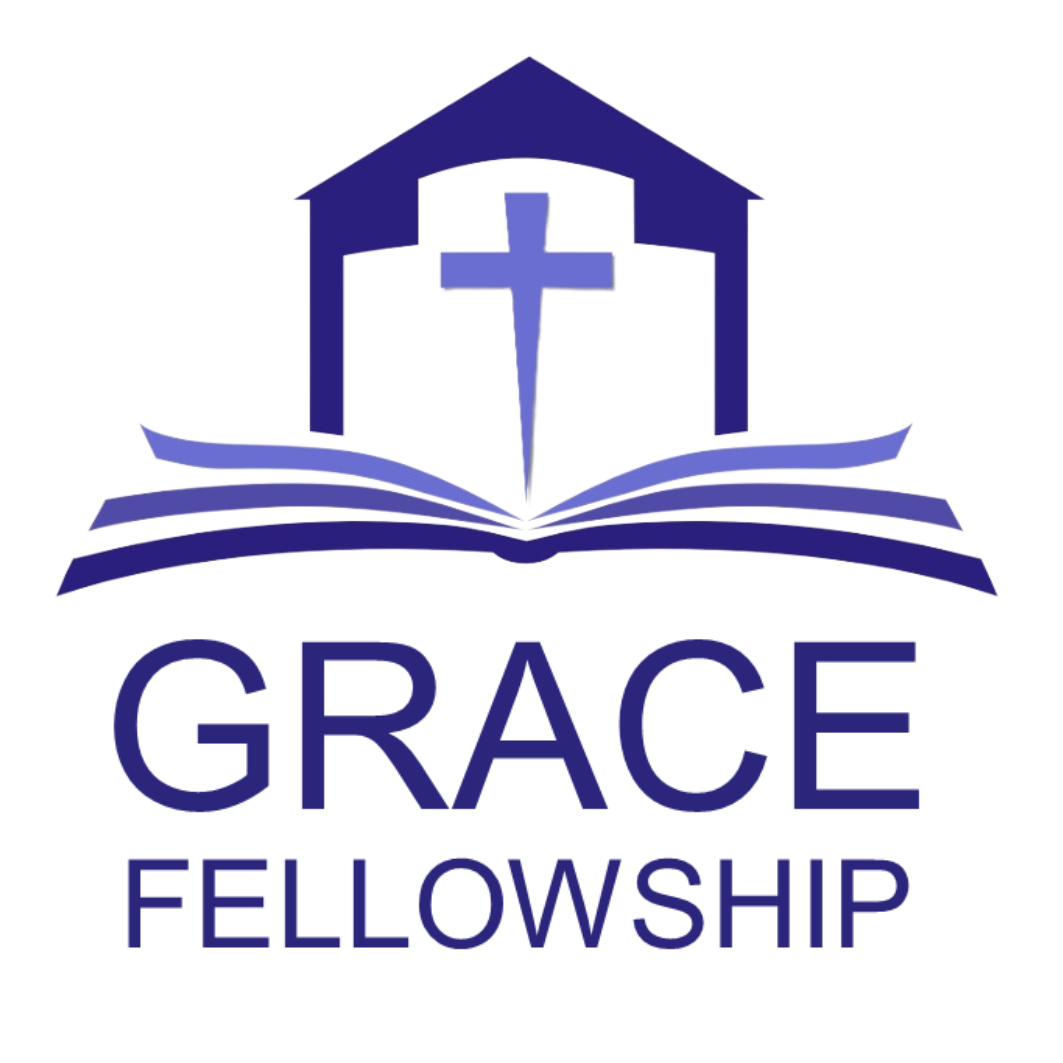 God’s Great Mercy
How can we see God’s mercy?
	- Because of God’s Sacrifice
‘The wages for sin is death…’, b  te gift of God is eternal life in Christ Jes our Lord.’    Romans 6:23
’In fact, the law requires that nearly everything be cleansed with blood, and without the shedding of blood there is no forgiveness.’ Hebrews 9:22
(1 Peter 1:3)
God’s Great Mercy
How can we see God’s mercy?
	- Because of God’s Sacrifice
‘The wages for sin is death, but the gift of God is eternal life in Christ Jesus our Lord.’ Romans 6:23
(1 Peter 1:3)
God’s Great Mercy
How can we see God’s mercy?
	- Because of God’s Sacrifice
“…not what I will, but what you will.” Mark 15:36
‘If you are looking for me, then let these men go. ‘John 18:8
“Father, forgive them, for they do not know what they are doing.” Luke 23:34
(1 Peter 1:3)
God’s Great Mercy
How can we see God’s mercy?
	- Because of God’s Sacrifice
‘God demonstrates His own love for us in this: While we were still sinners, Christ died for us.’
Romans 5:8
(1 Peter 1:3)
God’s Great Mercy
How can we see God’s mercy?
	- Because of God’s Sacrifice
“He Himself bore our sins” in His body on the cross, so that we might die to sins and live for righteousness; “by His wounds you have been healed.” For “you were like sheep going astray,” but now you have returned to the Shepherd and Overseer of your souls.    1 Peter 2:24-25
(1 Peter 1:3)
God’s Great Mercy
Why do we need God’s mercy?
	- Because of our Sin
+
How can we see God’s mercy?
	- Because of God’s Sacrifice

What makes God’s mercy real to me?
	- Because Jesus is my Saviour
(1 Peter 1:3)
Good Friday
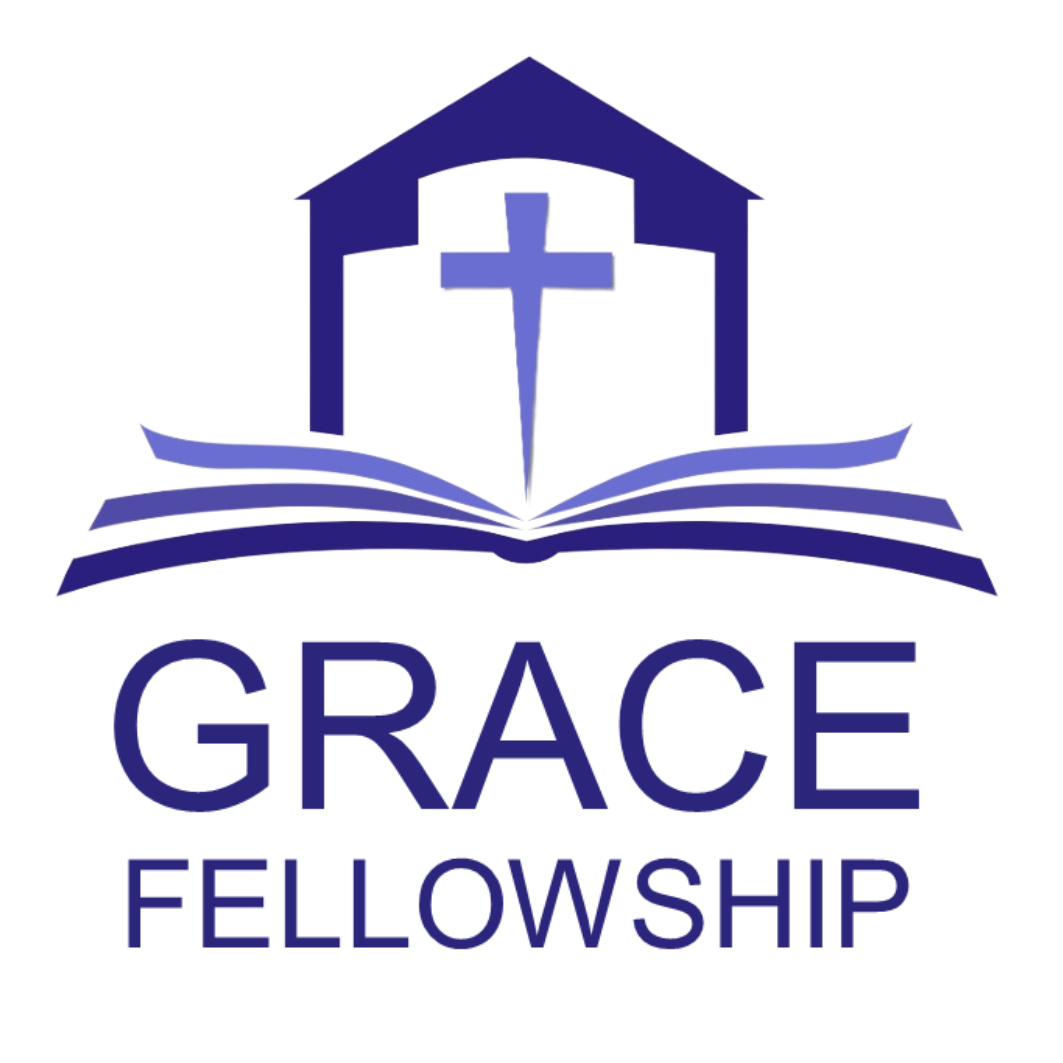